HCMI 5243: Health IO
GBLC 504: 6:00 PM – 9:00 PM
Shane Murphy – shane@uconn.edu
Office Hours: Mon/Wed 11:00 AM – 12:30PM
SMF Overview
What is the Student Managed Fund?
Benefits
Actively managing over $1 million develops a key set of soft and hard skills in all student managers:
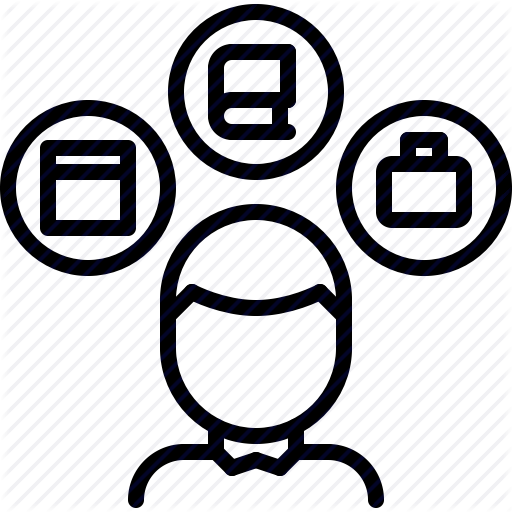 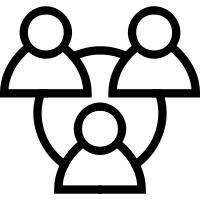 Soft Skills
Hard Skills
Financial modeling: DCF, DDM, EVA, Comparable
Individual company analysis
Data analysis: Bloomberg, Valueline
Higher level thinking
Present and defend a thesis
Working as a team to challenge each other
Application Process
How do I apply to be apart of the Student Managed Fund?
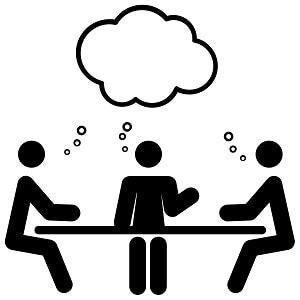 Application Process
How do I apply to be apart of the Student Managed Fund?
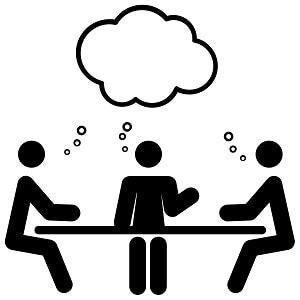 Video: How did Makeup, WWII & Communism Create U.S. Healthcare?
https://www.youtube.com/watch?v=JKQif8qBRVg
Blue Cross
In 1929, a group of Dallas school teachers contracted with Baylor University Hospital to receive up to 21 days of inpatient care a year for regular monthly payments of 50 cents.
By 1937, there were 26 such plans with more than 600,000 members total.
These combined under the auspices of the American Hospital Association (AHA) to form the Blue Cross network of plans
Blue Shield
In the 1930s, physicians became concerned about proposals for compulsory national health insurance and the threat of insurance competition from Blue Cross. 
Specifically, doctors worried that third-party payers would lower their incomes by restricting their ability to set their own fees. In response, physicians established a network of their own insurance plans covering physician services. 
These plans, known as Blue Shield, preempted the hospital-oriented Blue Cross plans from entering into the primary care sector.
WWII and the 1950s
During World War II wage and price controls prevented employers from using higher salaries to attract workers.
They were, however, allowed to offer fringe benefits like health insurance for up to 5 percent of a worker's wages.
In addition, the National Labor Relations Board ruled that health insurance benefits were a legitimate subject of labor-management negotiations.
Lastly, the IRS and the National War Labor Board determined that employers could deduct the cost of employee health benefits from taxable business income, and employees did not have to include the value of those benefits in calculating their taxable income.
As a result the market for health insurance of all kinds increased dramatically during the 1940s, from a total enrollment of 20,662,000 in 1940 to 142,334,000 in 1950.
HMOs
In 1970, Paul Elwood coined the phrase "health maintenance organization" to emphasize the clinical prevention role of plans like Kaiser's formed in 1945 and the 1929 Ross-Loos Medical Group plan for LA city and county employees.
HMOs were able to reduce resource utilization rates, particularly hospital admissions and lengths of stay.
The Health Maintenance Organization Act of 1973 was passed to encourage HMO growth in the marketplace. 
This law provided grants and loans to start or expand HMOs, removed state restrictions on federally certified HMOs, and required employers of 25 or more employees to offer this type of plan as a benefit option.
In the 1970s there were 26 plans with about 3 million subscribers nationwide; by 1991 the numbers had grown to 556 plans with 35 million enrollees.
Pharmaceutical Industry: Pricing
Prices are broadly based on marginal value 
Law of one price does not hold – when different uses of similar drugs exist, various prices can be found across markets within and between countries

Most prices are negotiated between large payers and pharma countries
Lowest prices negotiated by VA and DoD
Next are hospitals for inpatient use and to certain HMOs
Some HMO prices are higher, as are retail prices

Inter-country arbitrage exists but is often legislated against
Pharmaceutical Industry
Development – R&D spending
Development role of universities vs corporations
Innovation in orphan diseases vs diseases with multiple treatments
See, for instance, Dranove, David, Craig Garthwaite, and Manuel Hermosilla. Pharmaceutical profits and the social value of innovation. No. w20212. National Bureau of Economic Research, 2014.
Pharmacoeconomics
Berndt, Angell, Shrekli discussion
Labor force participation and subjective well-being
Labor force participation for men has been declining since the late-1940s
88% of working age men are in the labor force
Women not in the labor force are less likely to desire to be in the labor force
But many women and most men not in the labor force are unhappy with that fact
Decline in participation is widespread, affecting all races
Affects low income individuals more than high income
Health of men outside the labor force
Men outside of the labor force report much lower health than employed or unemployed men
Women outside of the labor force are not so different in reported health than other women
Individuals outside the labor force report high levels of disability
High levels of reported time spent in pain and high levels of pain medication usage
Significant proportion of pain medication was prescription
35% of NLF men report receiving SSDI